Zagorske štrukle
Recipe
For dough:
For the mixture:
1 egg
4 tablespoons oil
1,5 decilitres of water
1 teaspoon salt
400 grams of smooth flour
500 grams of cow’s cheese
1 egg 
A little oil
2 teaspoons salt
                      For the end:
A little oil
Sour cream
But first:
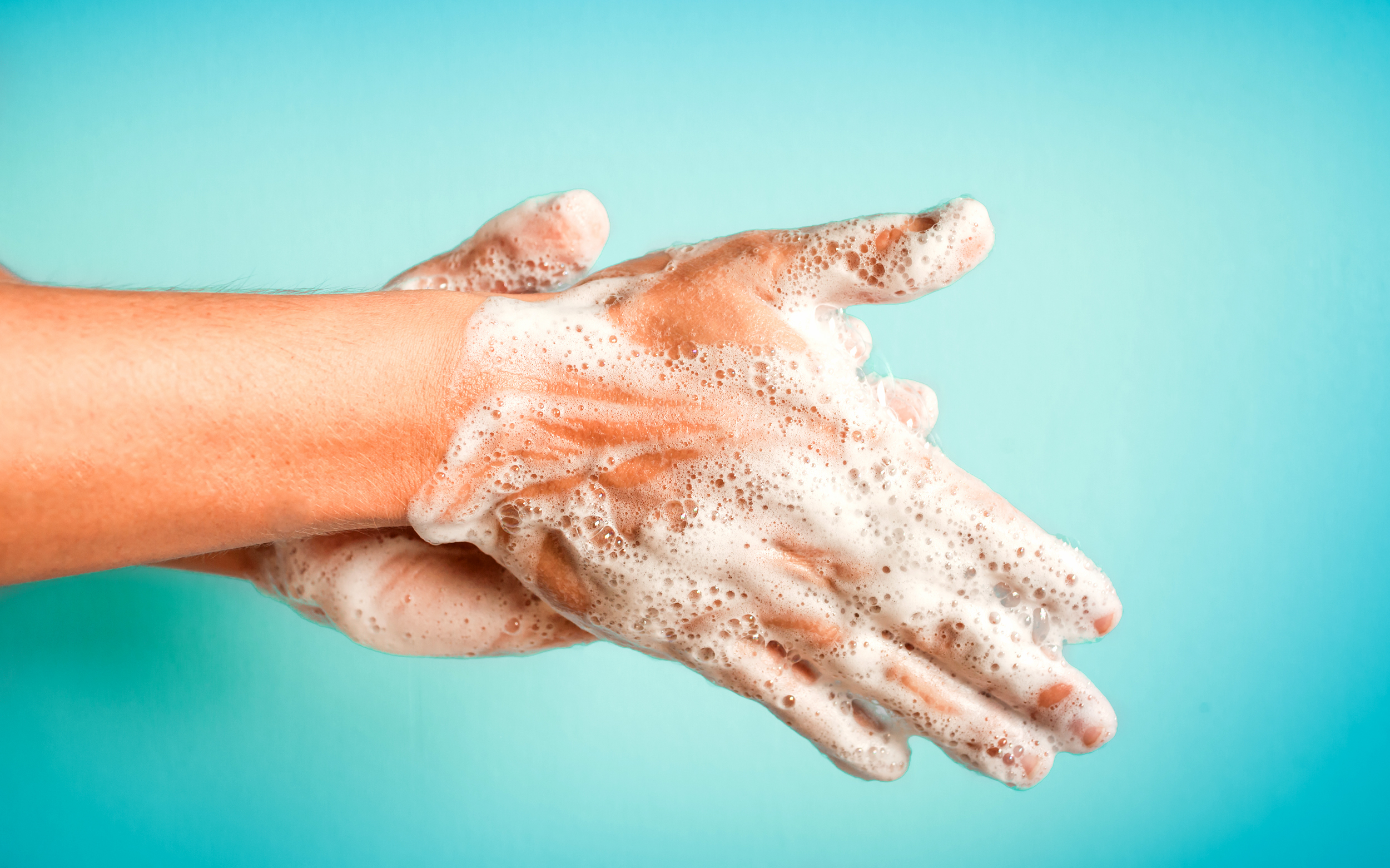 Wash your hands
Put on an apron
If you have long hair, tie it up
Prepare all the ingredients and you can start
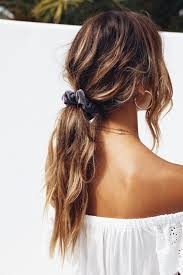 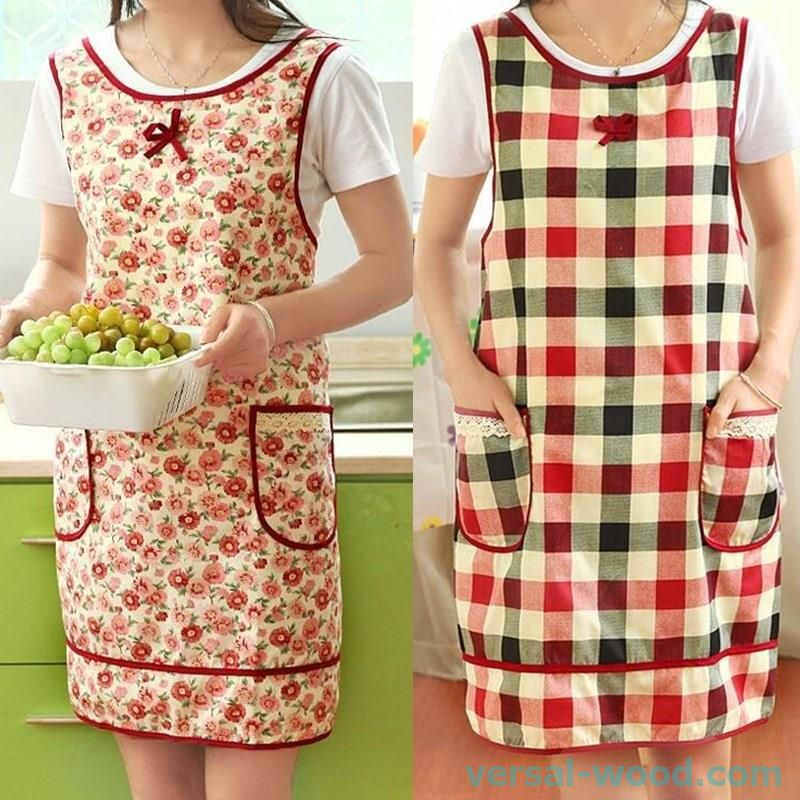 First step
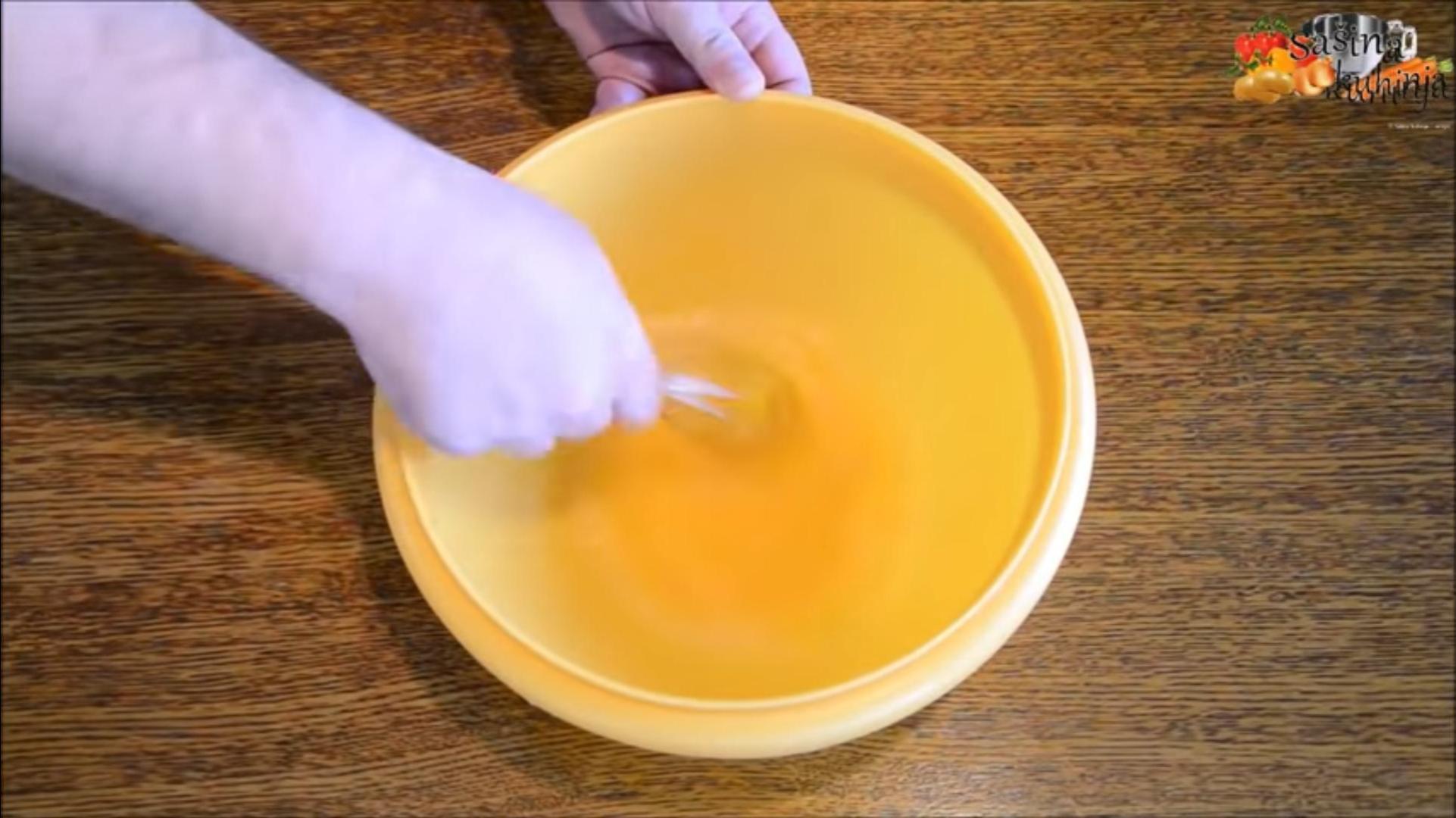 Put in the bowl:
1 egg
4 tablespoons oil
1,5 decilitres of water
1 teaspoon salt

                          
                              Then mix these ingredients with a whisk
Second step
Add 400 grams of fluor in bowl and mix with your hands for a few minutes








Leave the dough covered for 10 minutes to rest
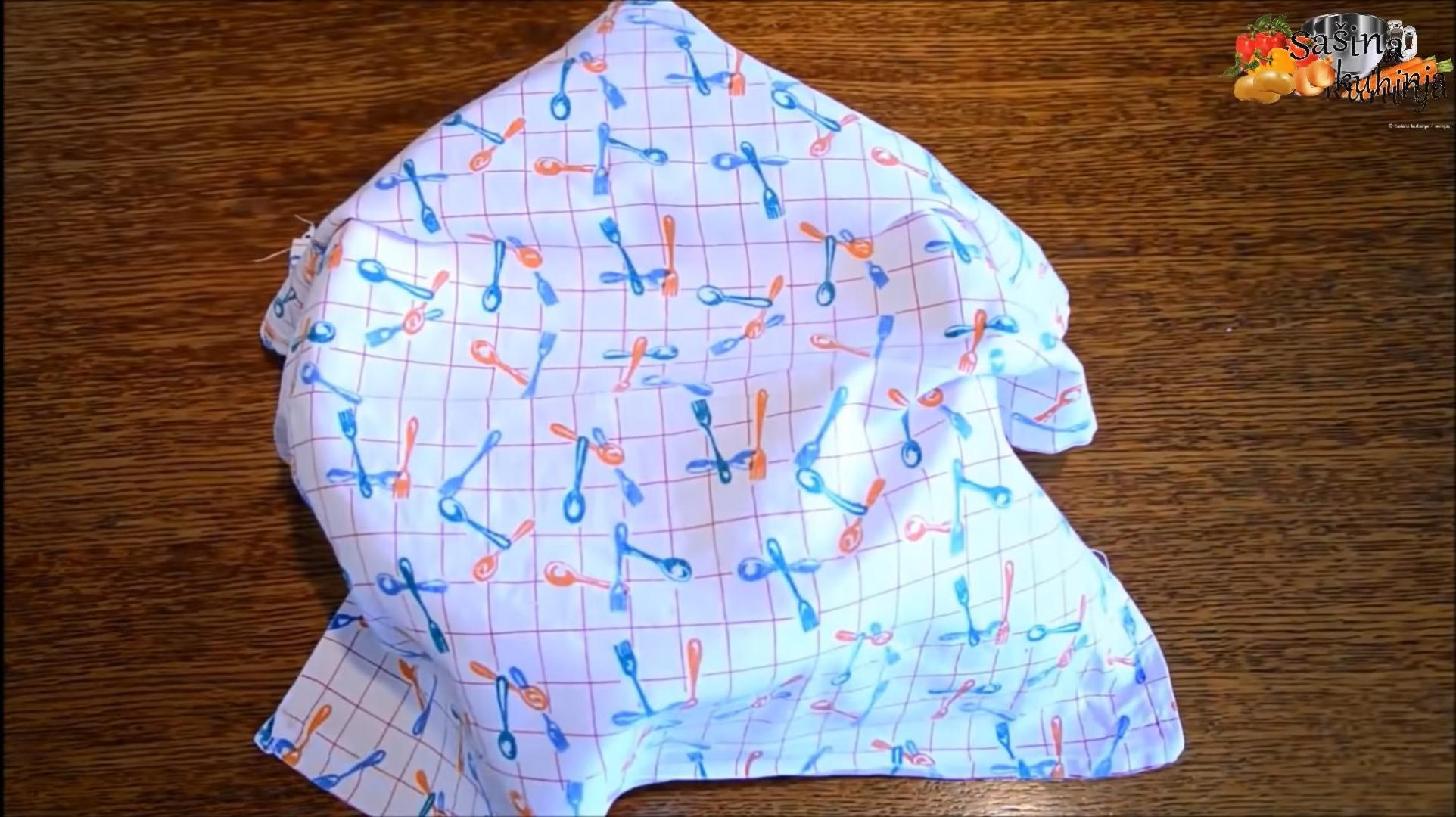 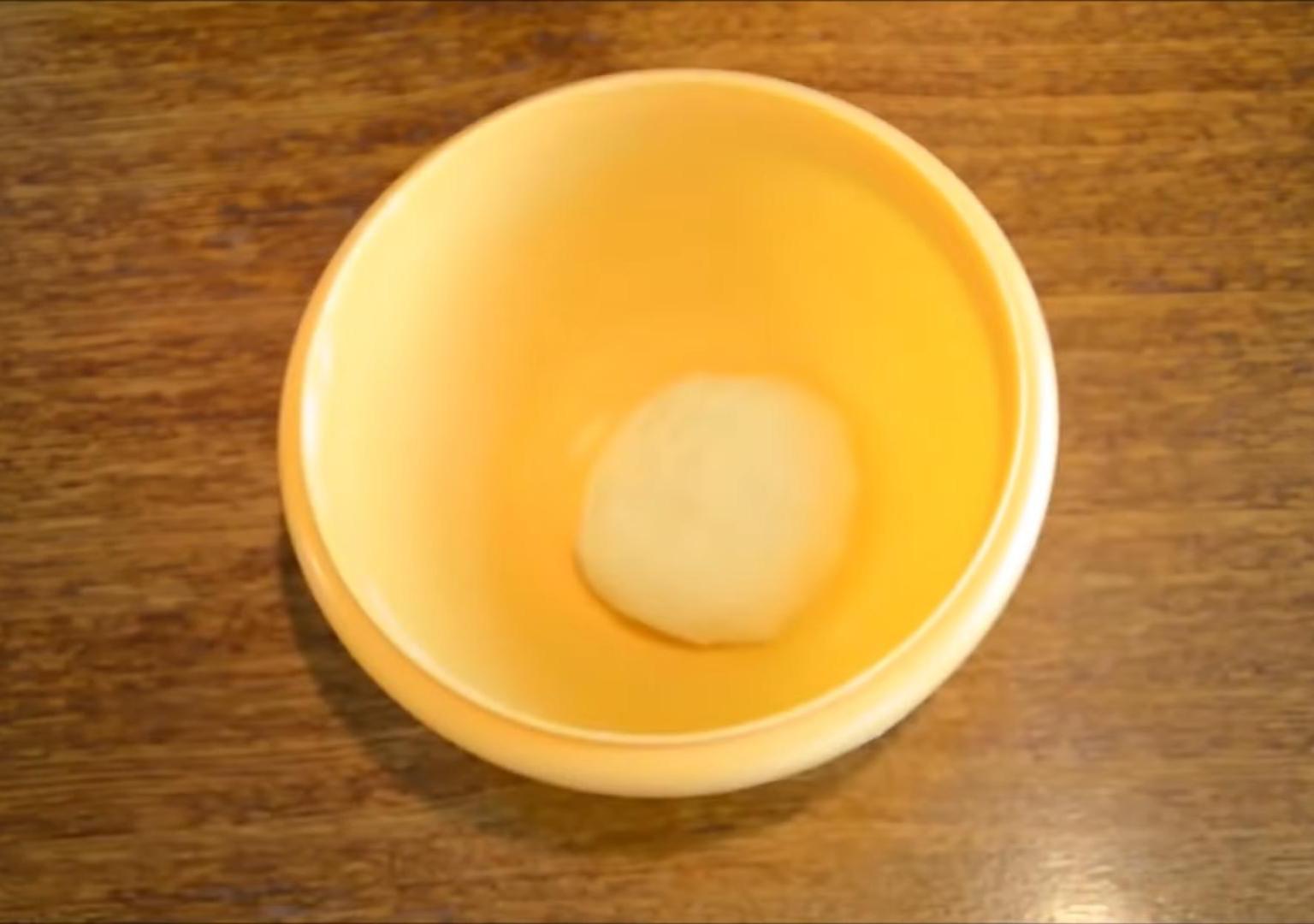 Third step
Roll out the round dough with a little flour to make it 2 millimeters thick
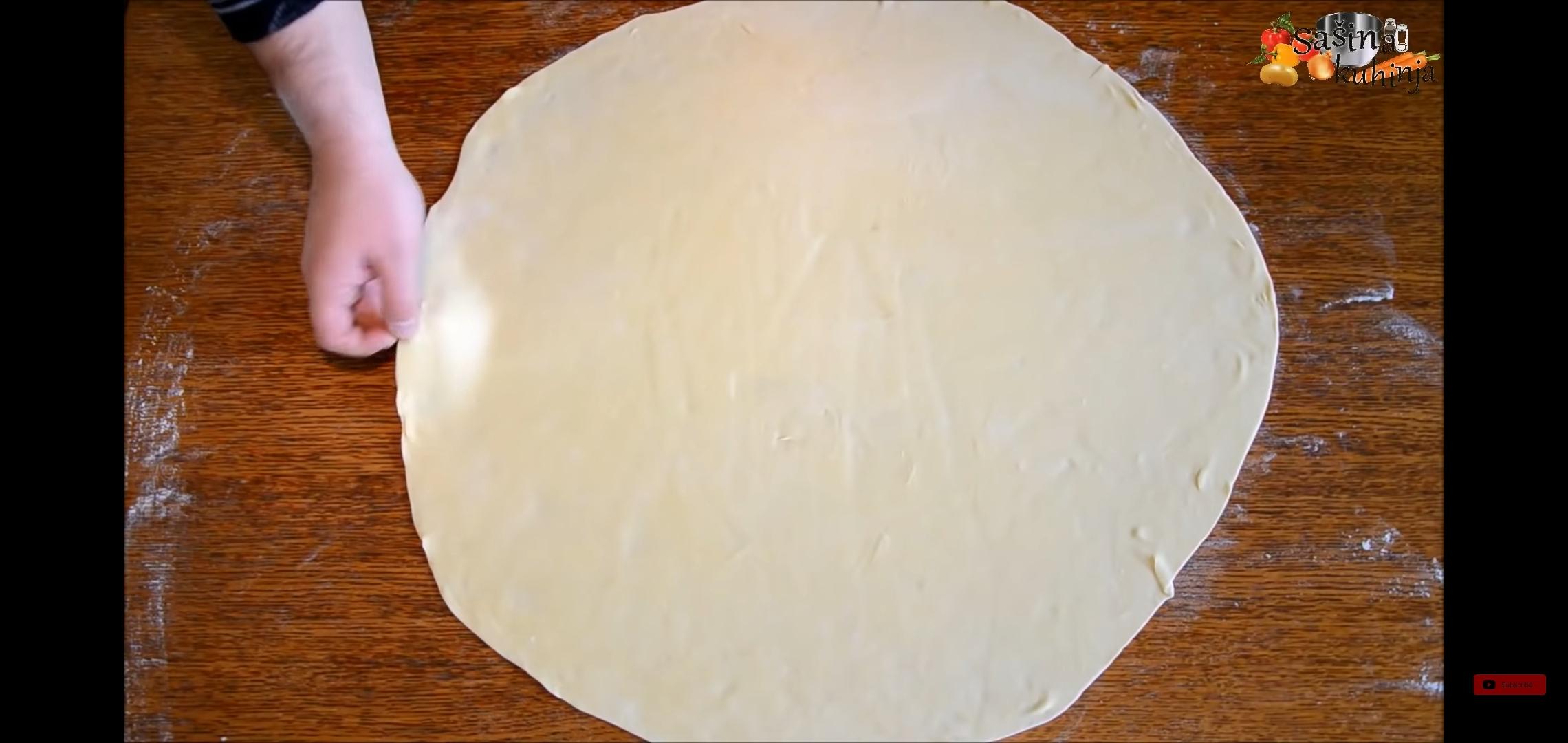 Fourth step
Mix in the bowl:
500 grams of cow’s cheese
1 egg
A little oil
2 teaspoons salt
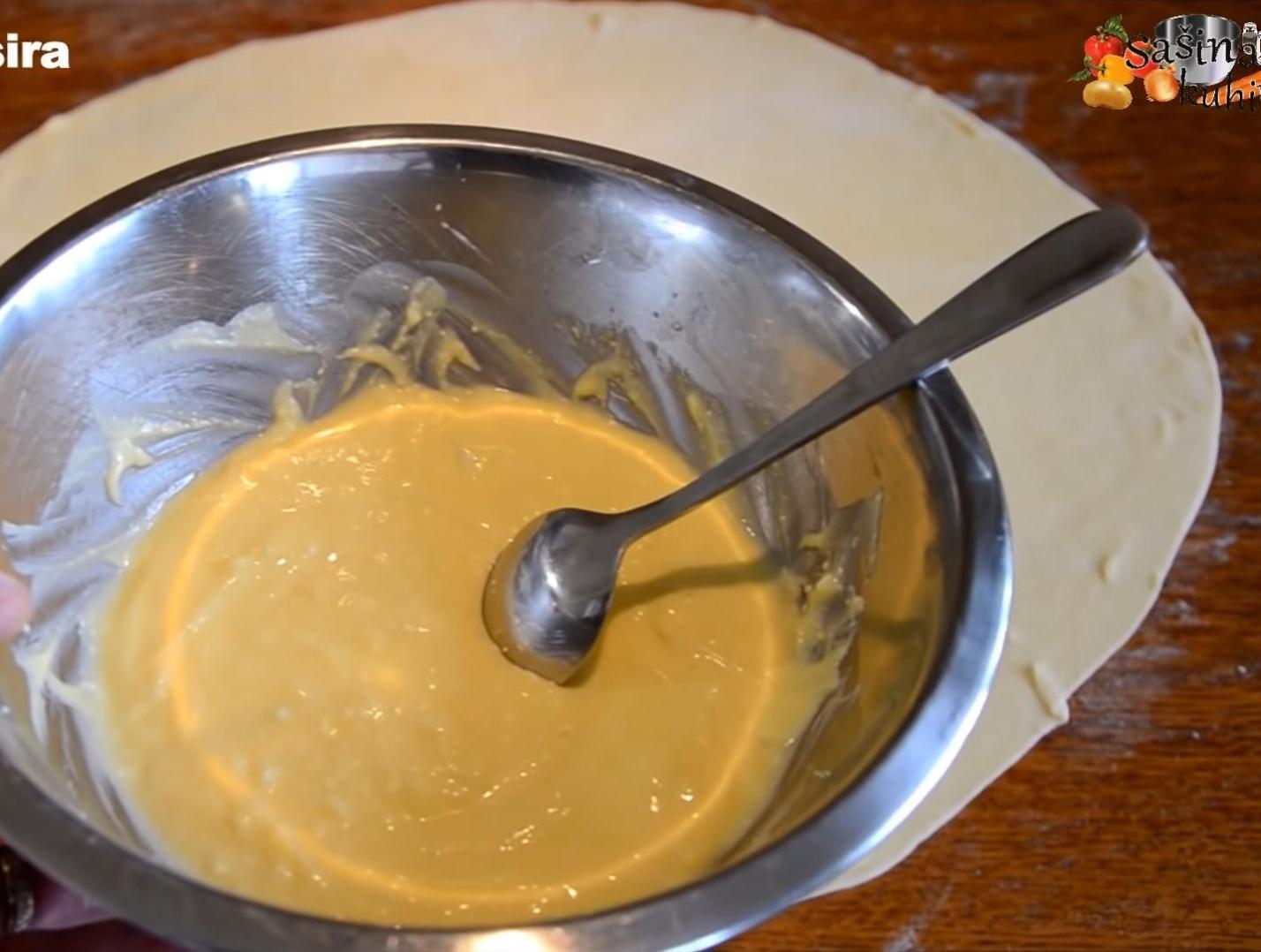 Fifth step
Roll the mixture over the dough in this way:








                                                                                          Coat the edges with water
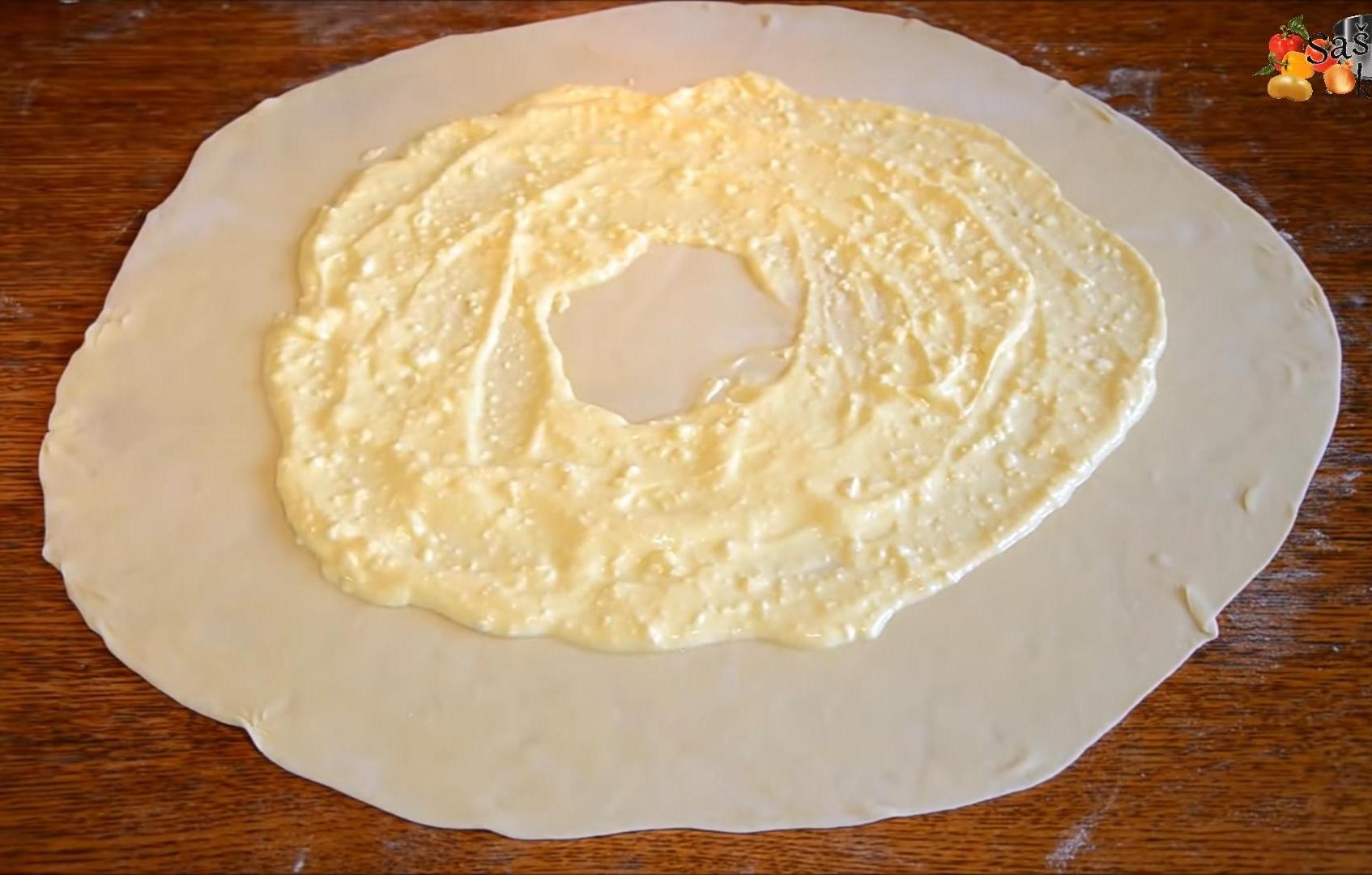 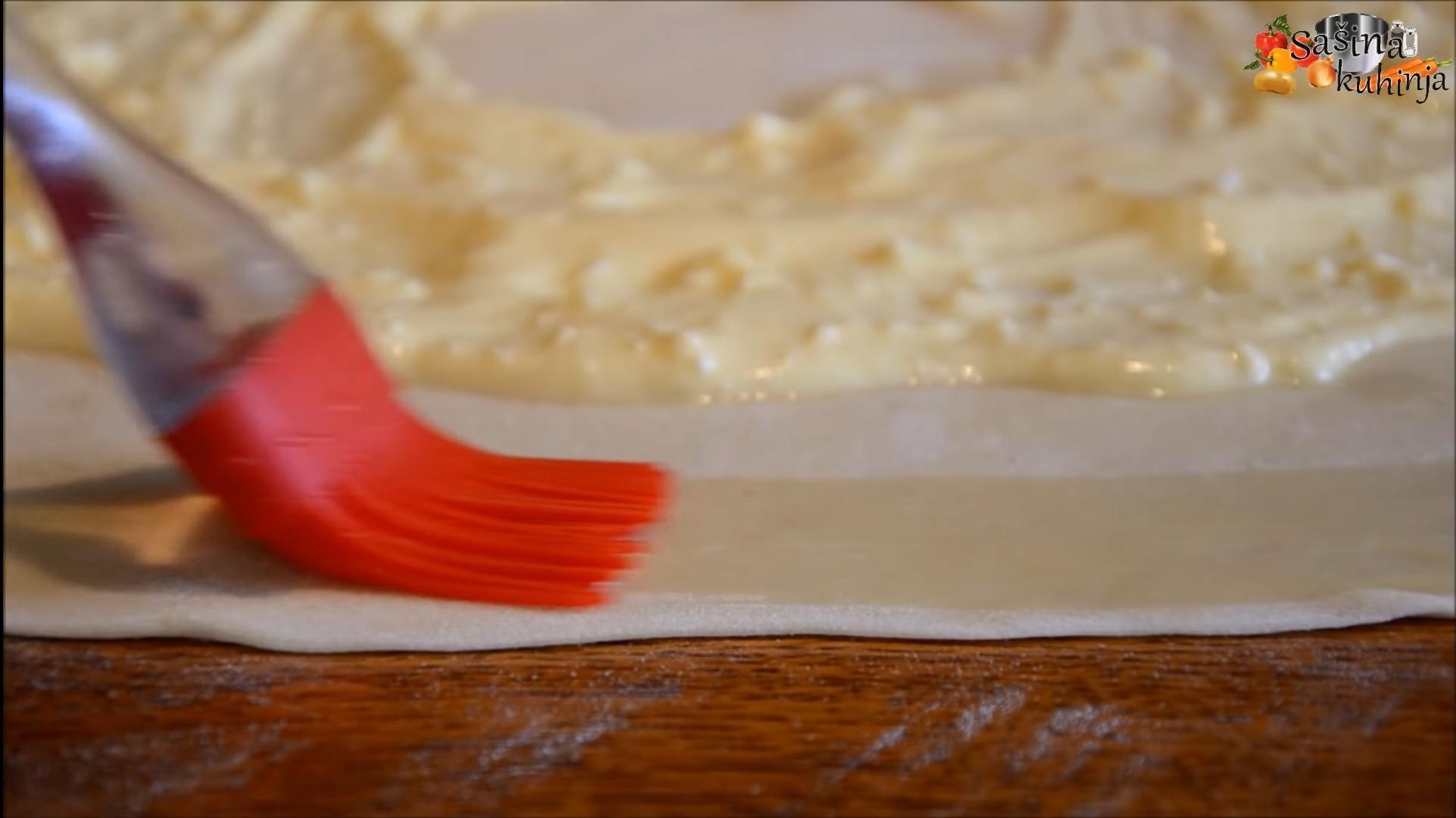 Sixth step
Make a cross with a knife in the middle where there is no cheese and pull the dough out from the inside out
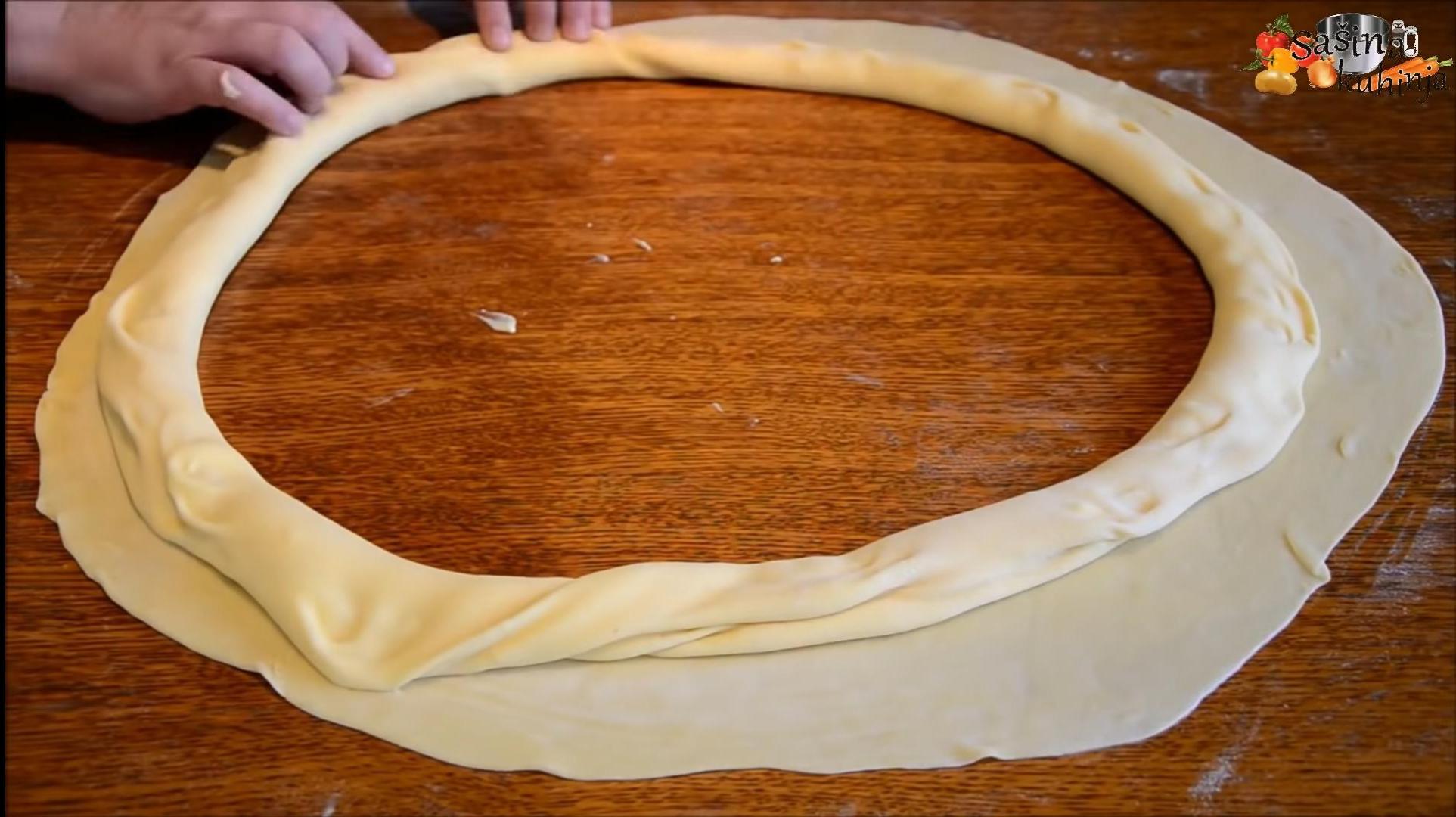 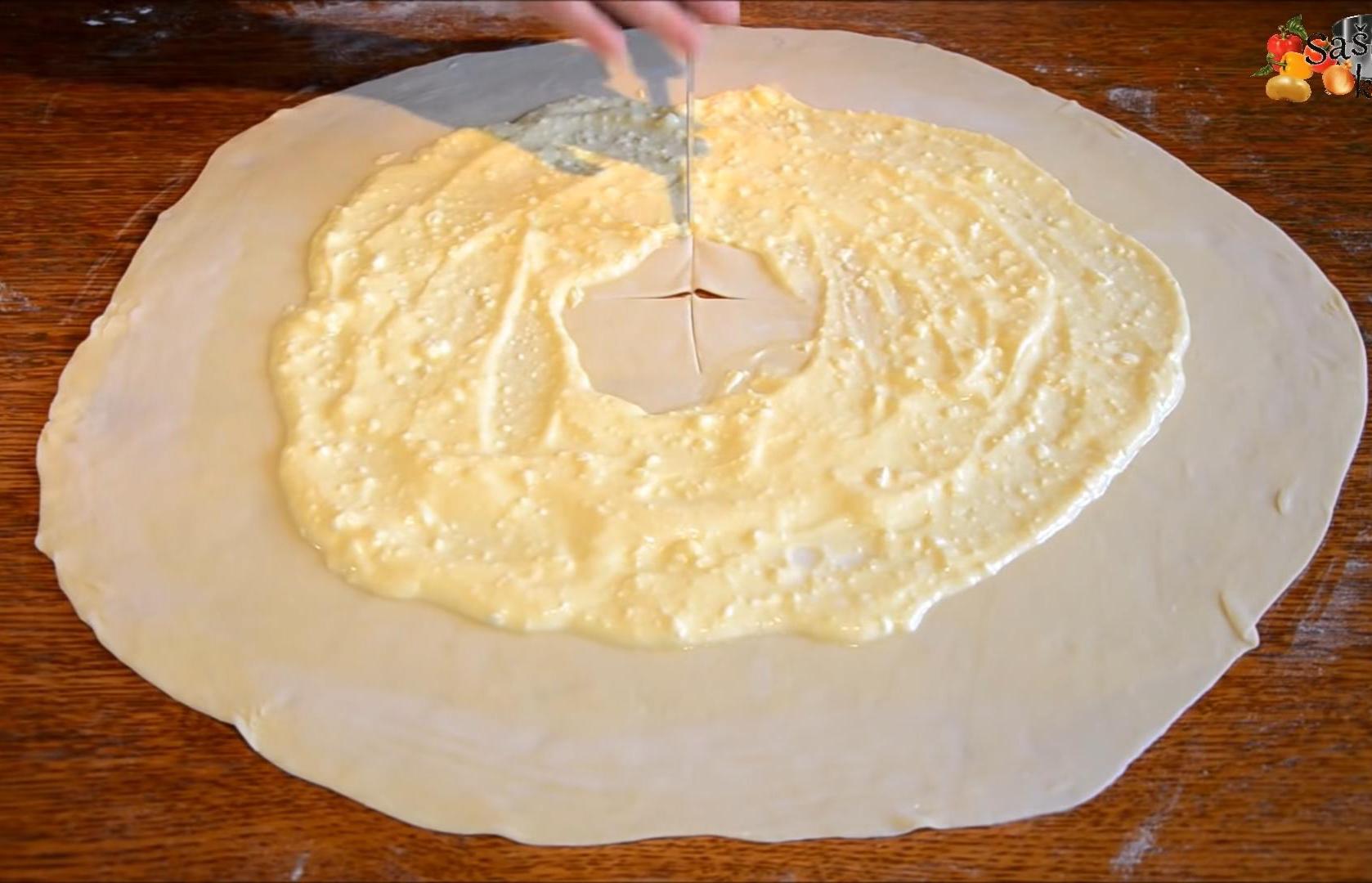 Seventh step
Leave for 5-10 minutes to rest before cutting
Be sure to cut with a saucer or something blunt of similar thickness
Cut pads the size of 10 centimetres
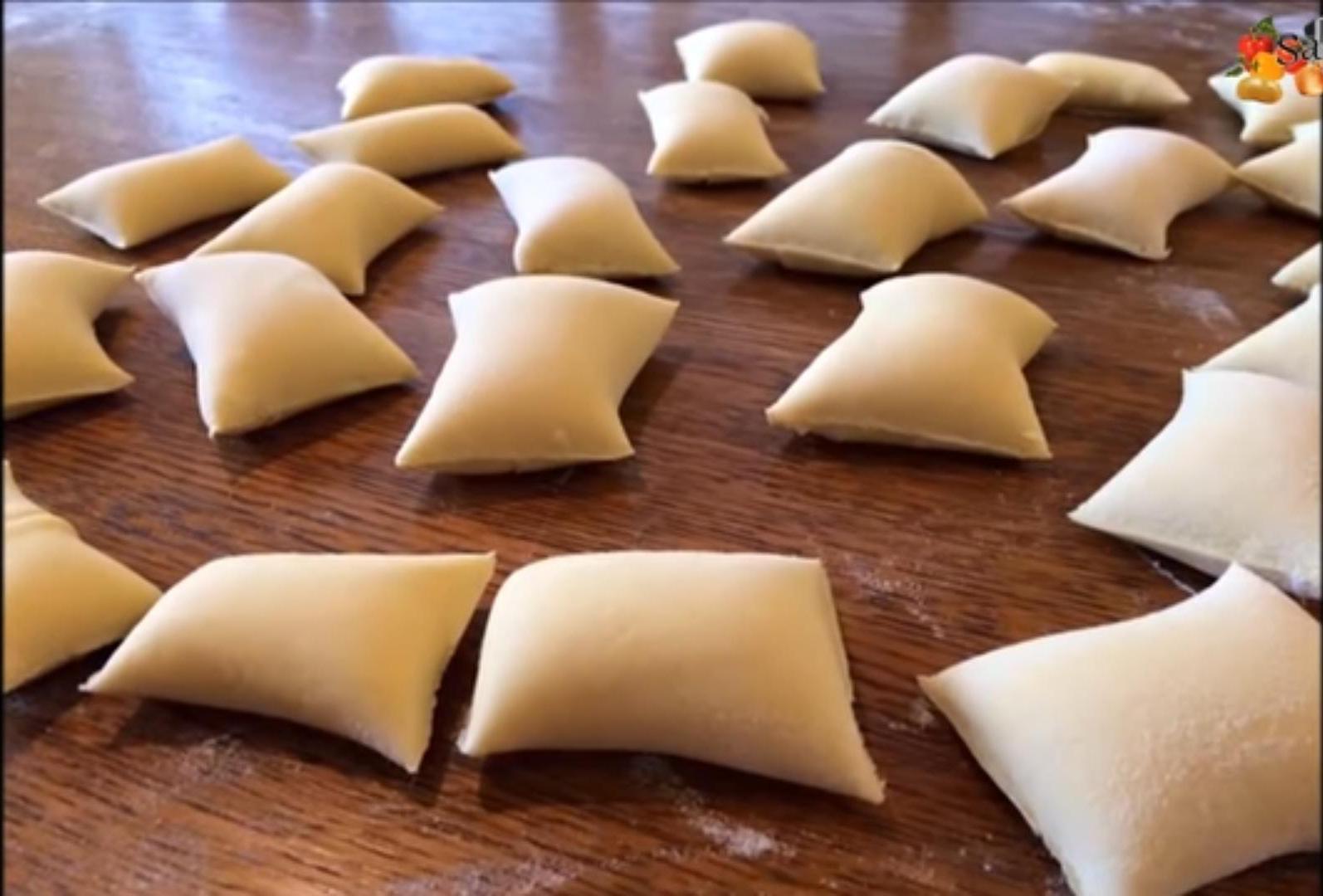 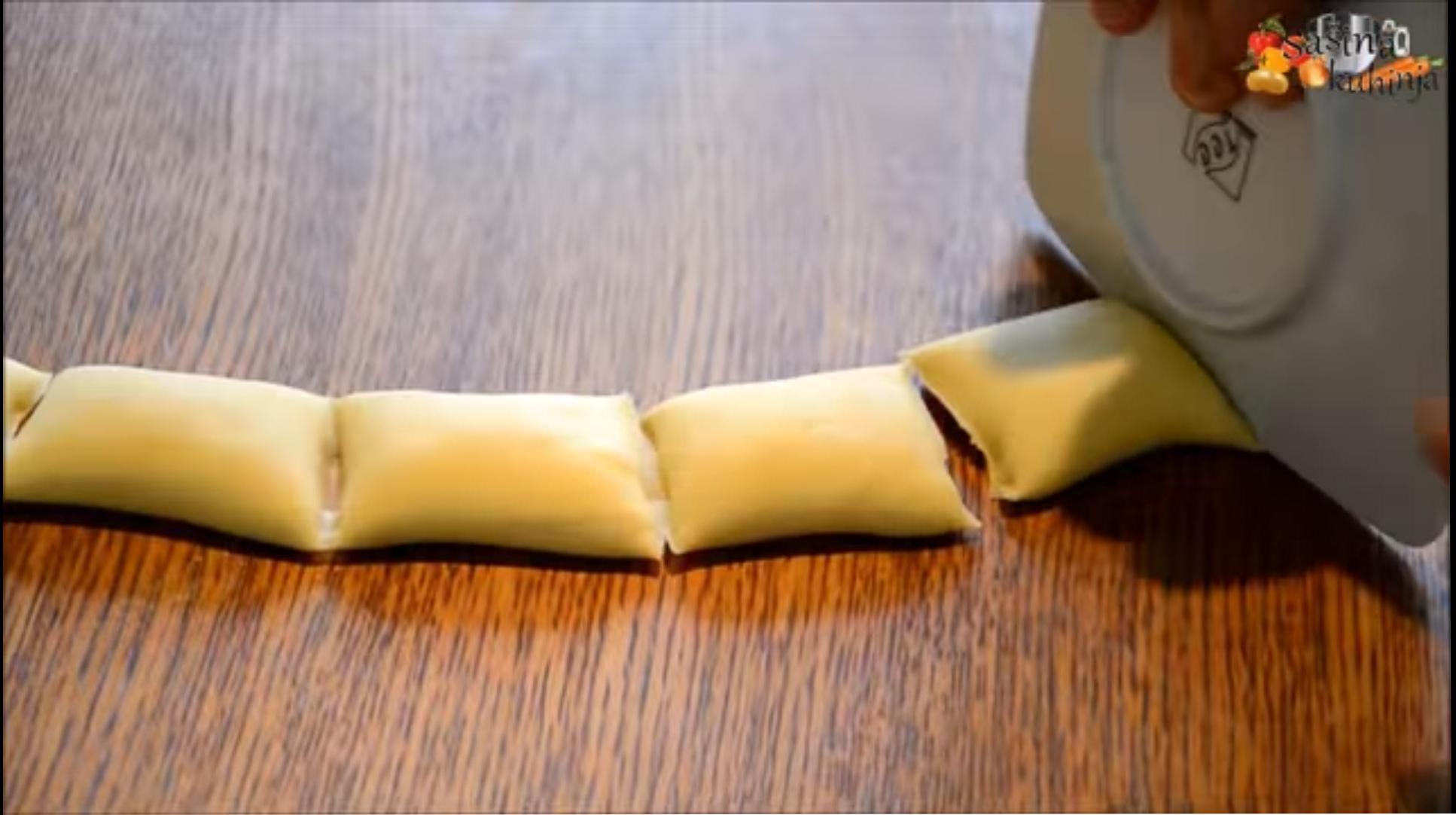 Eighth step
Coat the baking dish with oil and put them inside so that they evenly cover the entire surface of the dish
Finally put sour cream on them
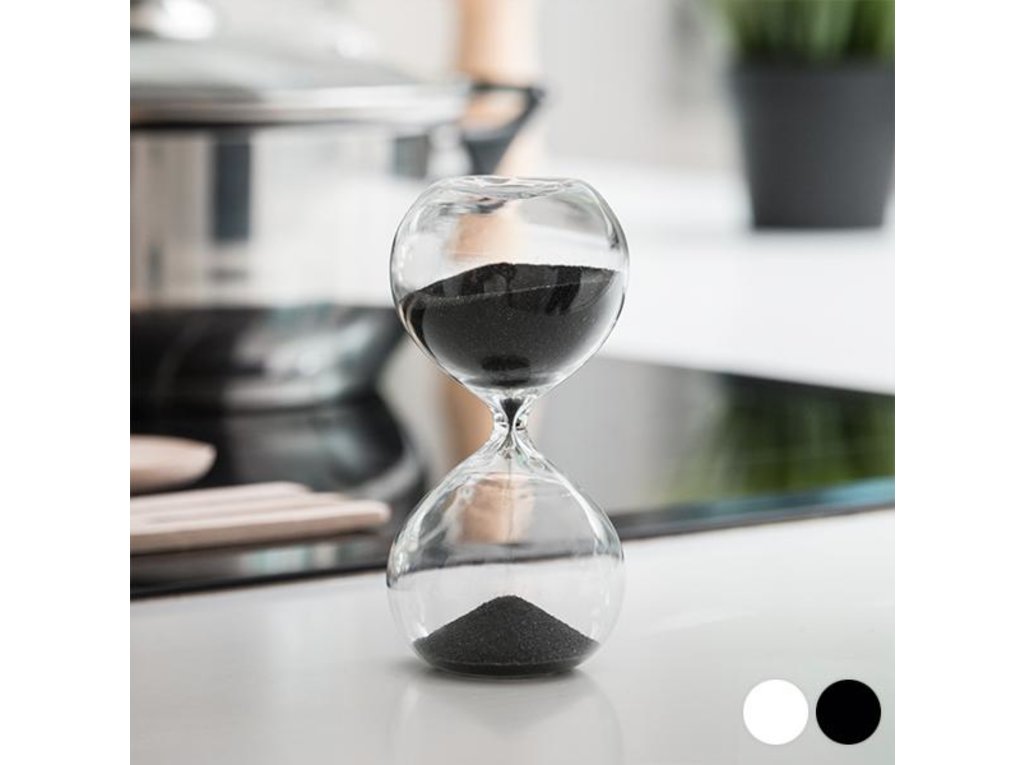 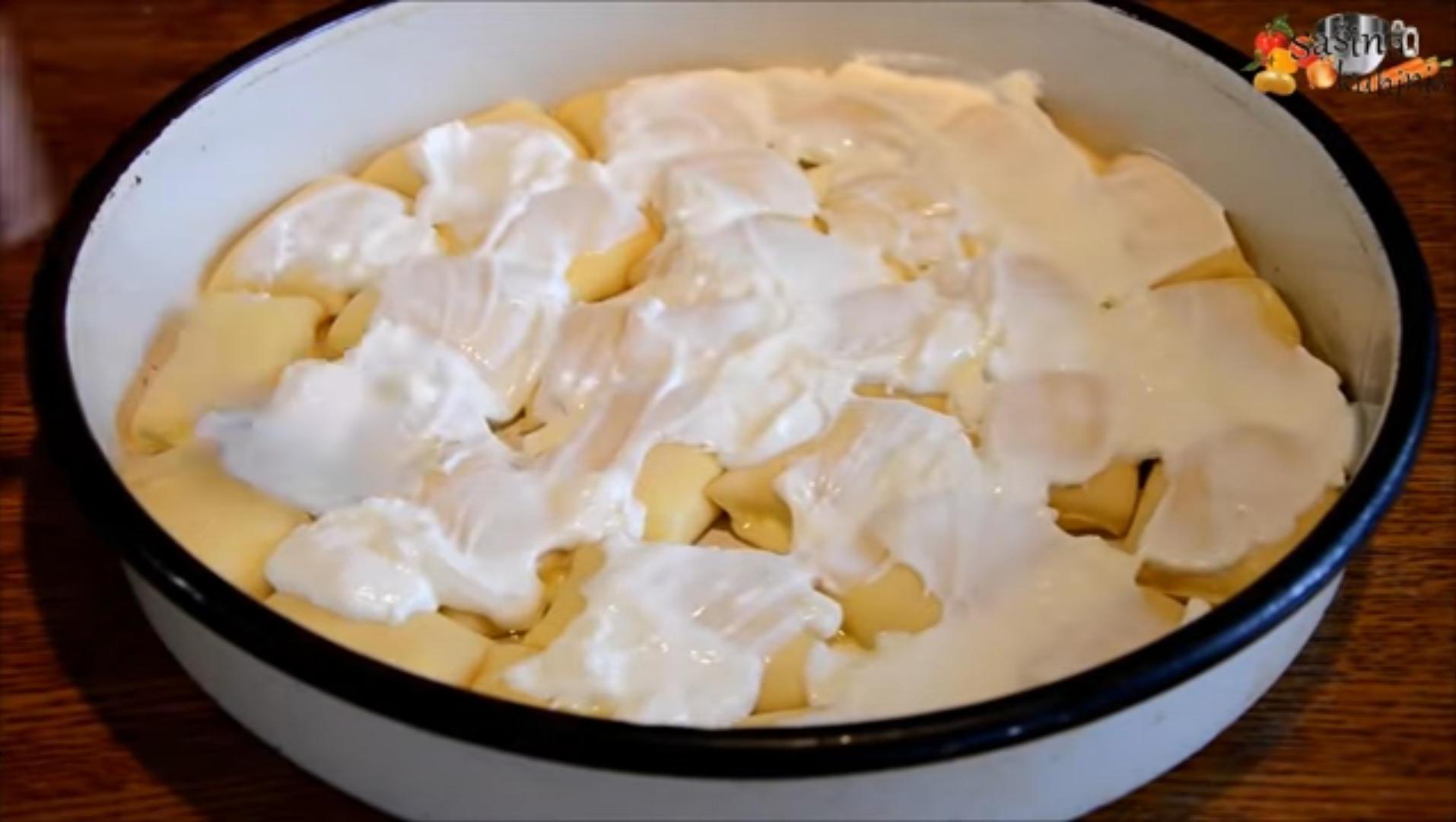 Ninth step
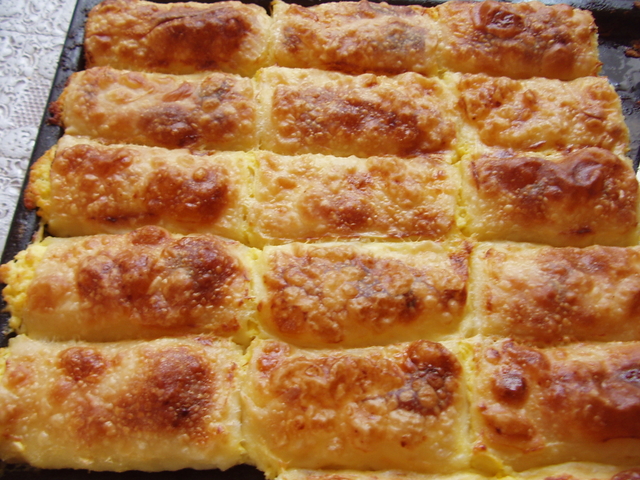 Put aluminum foil
Bake at 180°C for 45 minutes
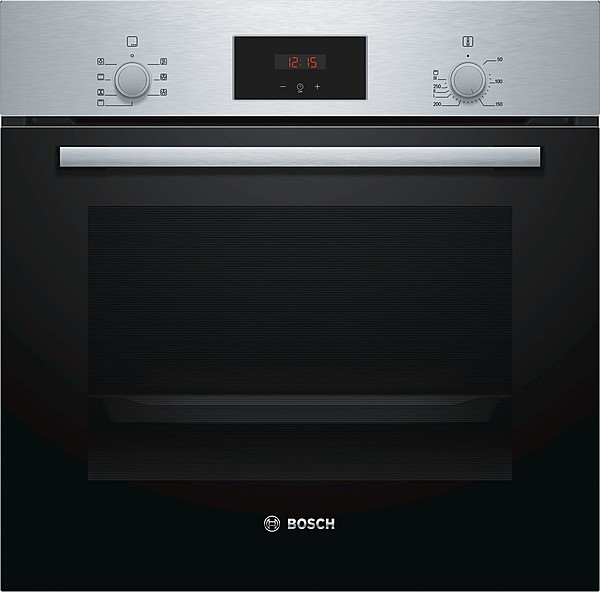 Tenth step
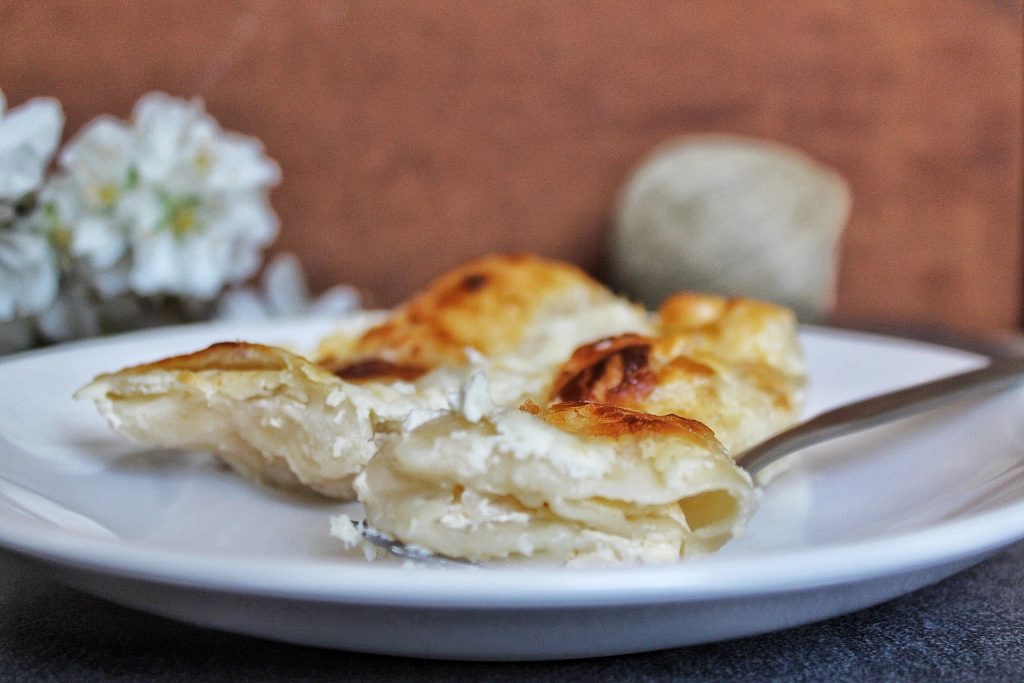 Bake for another 15 minutes at 200°C without foil








Serve as desired
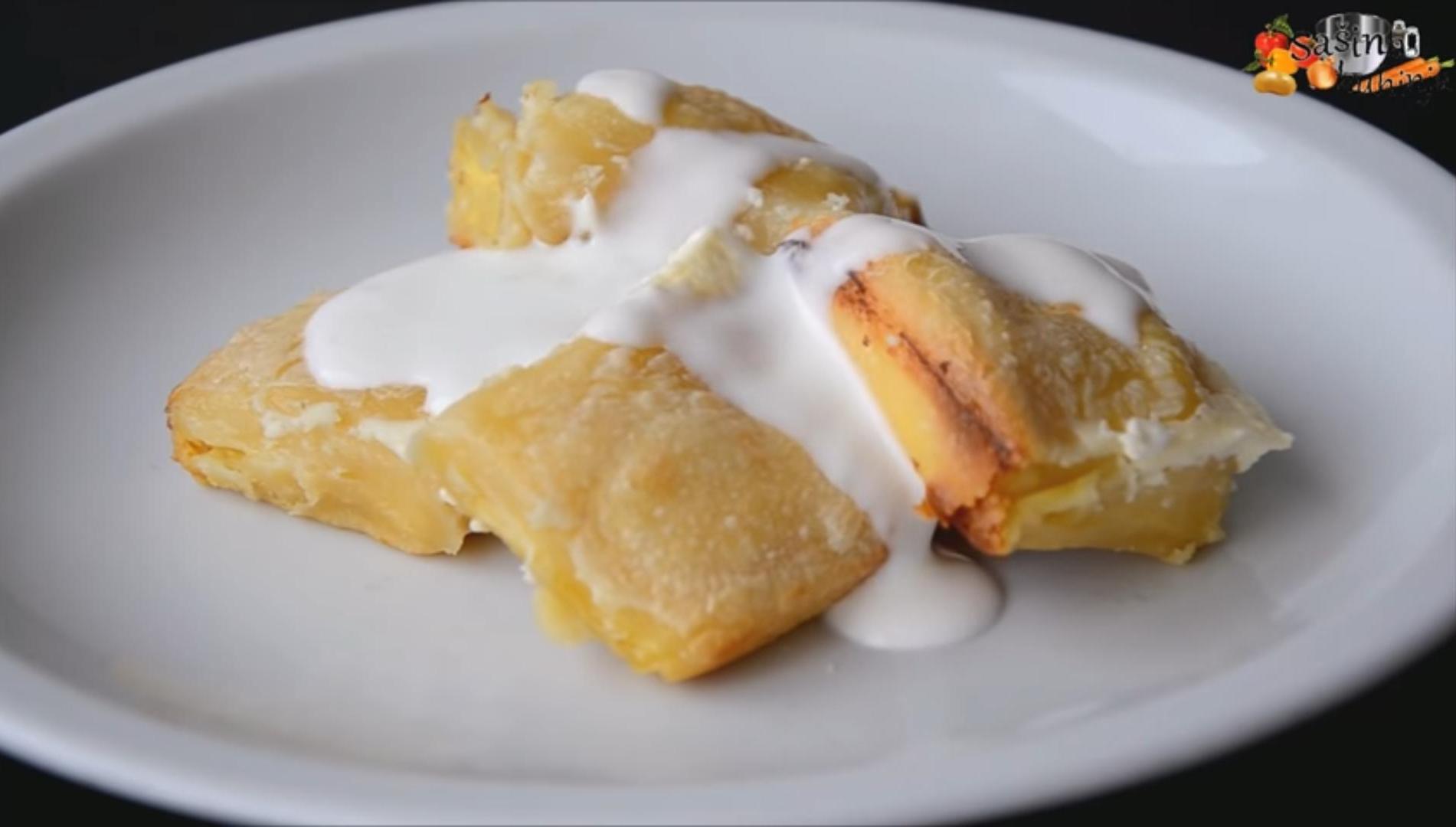 Sources
Screenshots and recipe from the video: https://youtu.be/TqFOp9LrHhw
Other pictures:
https://images.app.goo.gl/QMmYBSMTvoYFn4pcA
https://images.app.goo.gl/fjS1vbRsMdAcSrKcA
https://images.app.goo.gl/3Hyr9azdHnWghG3w6
https://images.app.goo.gl/CrMshHiEfnqb6KYz9
https://images.app.goo.gl/77kFFwn974gHQ5wx9
https://images.app.goo.gl/gZqbanj84wfmBeci7
Good  apetite
Ivana Batalić 7.a